ИСТОРИЯ ВЗГЛЯДА
[Speaker Notes: Оригинальные шаблоны для презентаций: https://presentation-creation.ru/powerpoint-templates.html 
Бесплатно и без регистрации.]
Земли и солнца элементы соприкоснулись, и тот час небесных сил экспериментыявились взору сотен глаз.
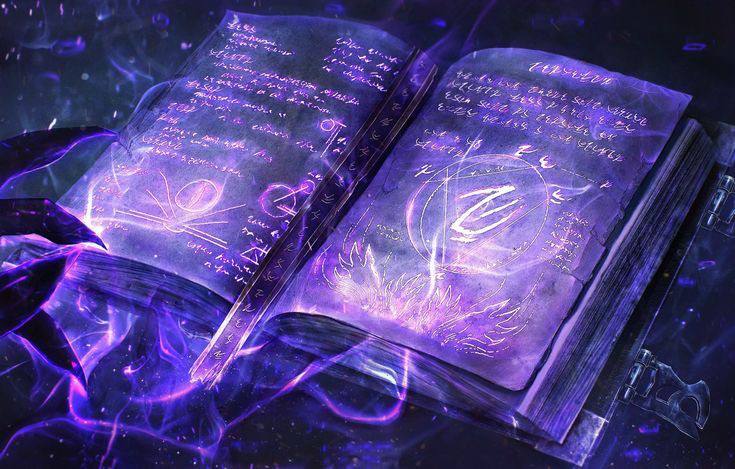 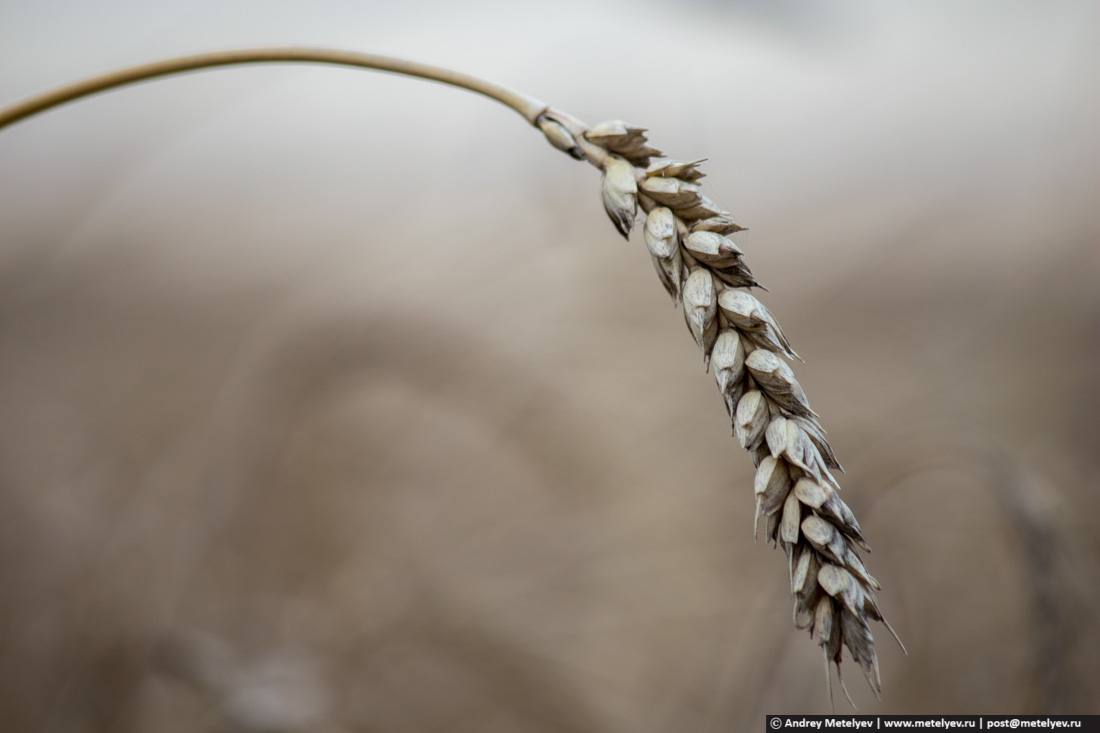 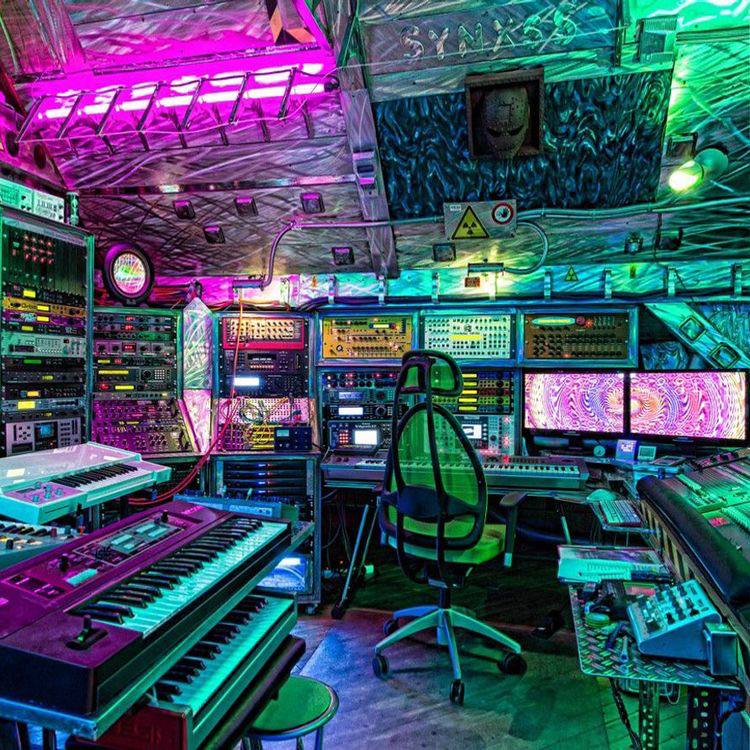 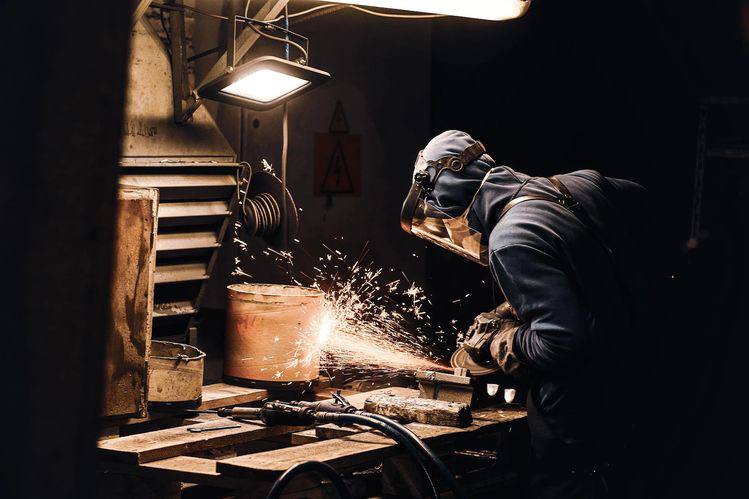 Тот, кто не знает прошлого, не знает ни настоящего, ни будущего, ни самого себя.
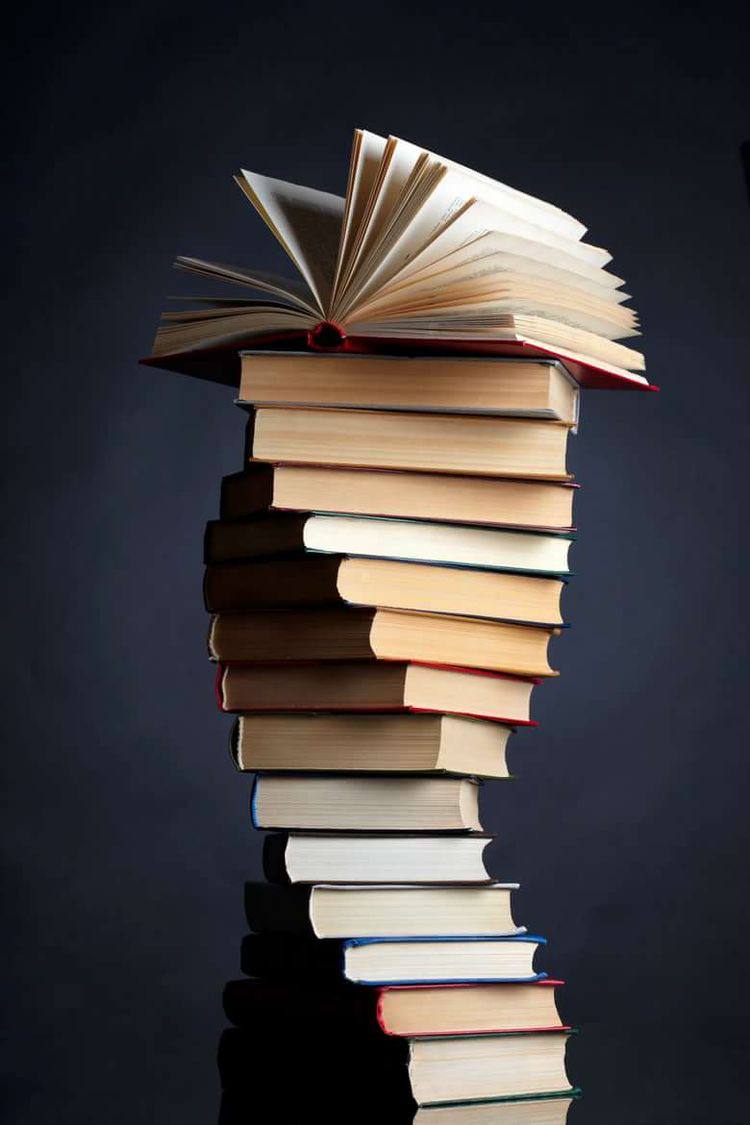 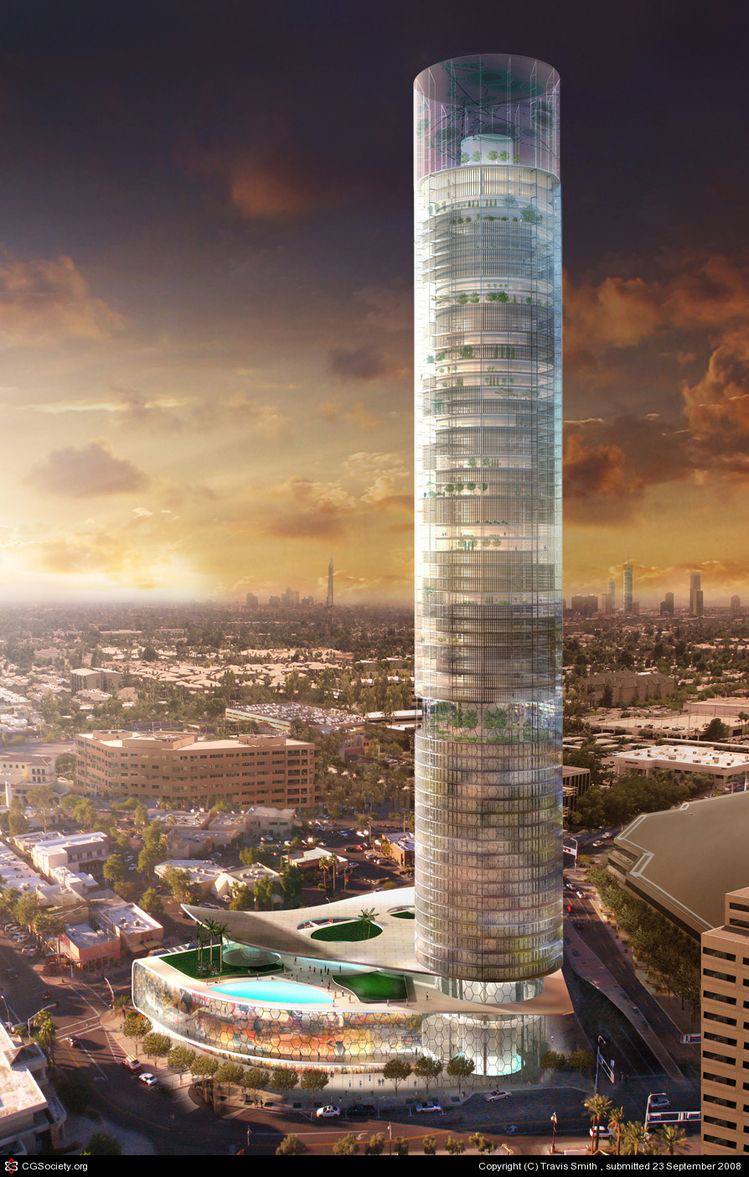 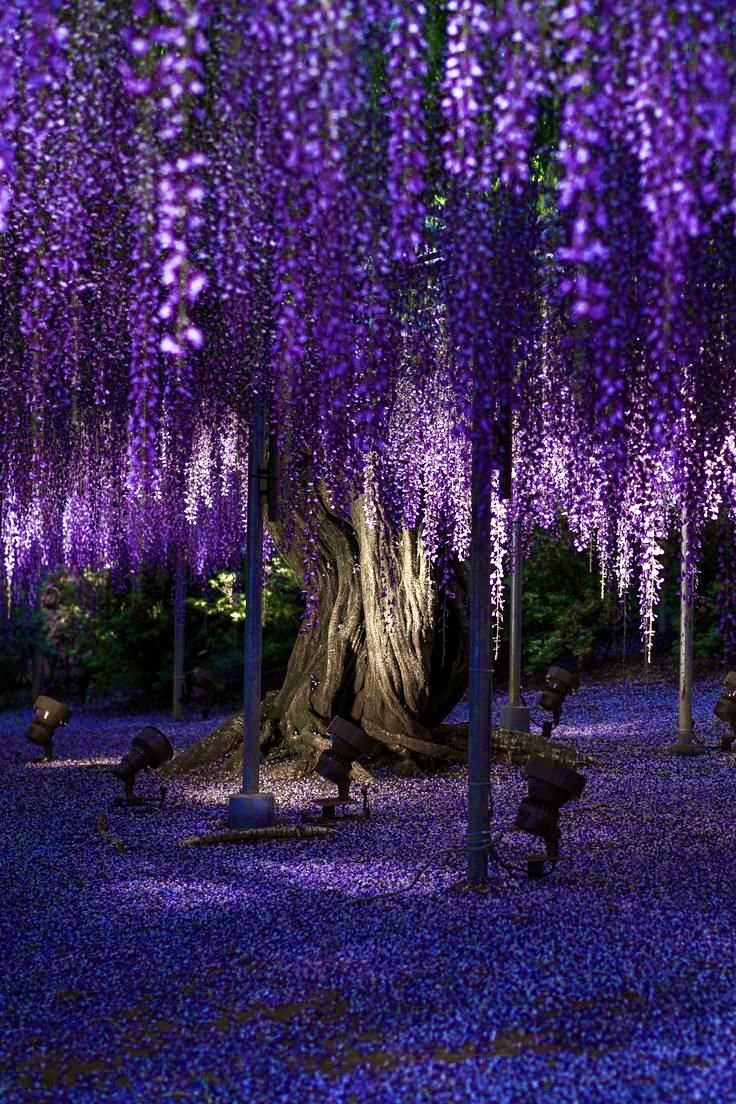 Не люблю жить в прошлом. Люди должны менятьсяи мир вместе с ними.
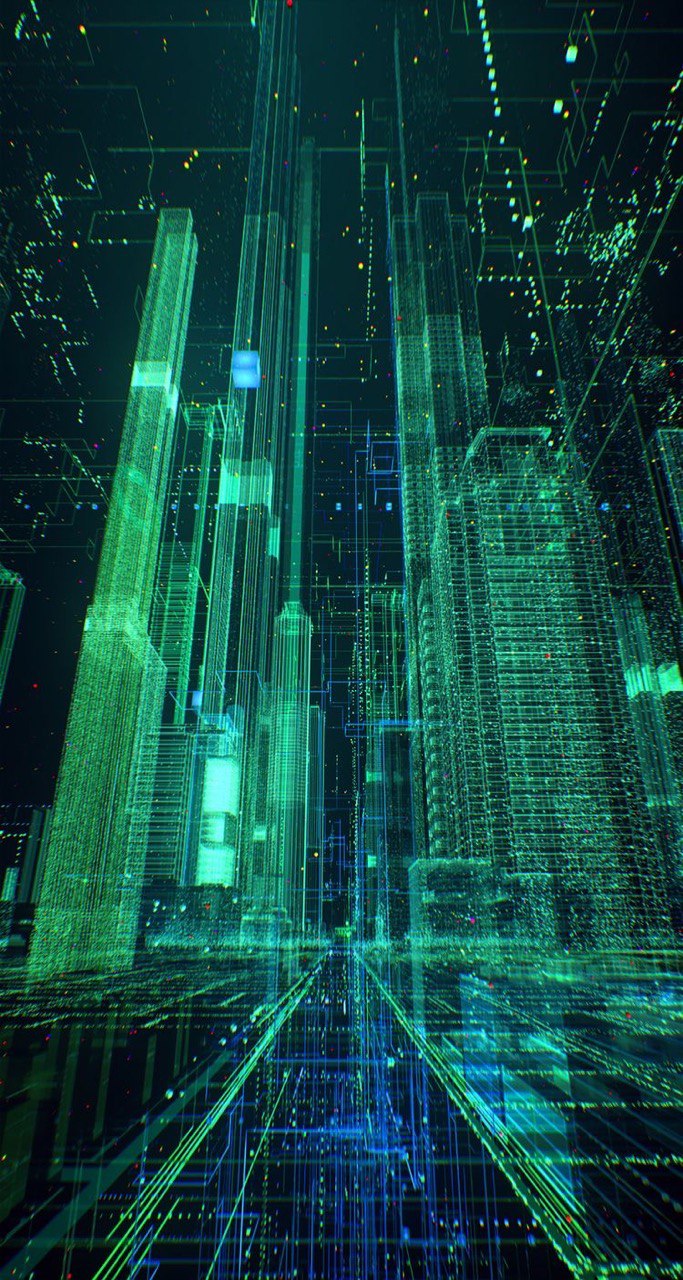 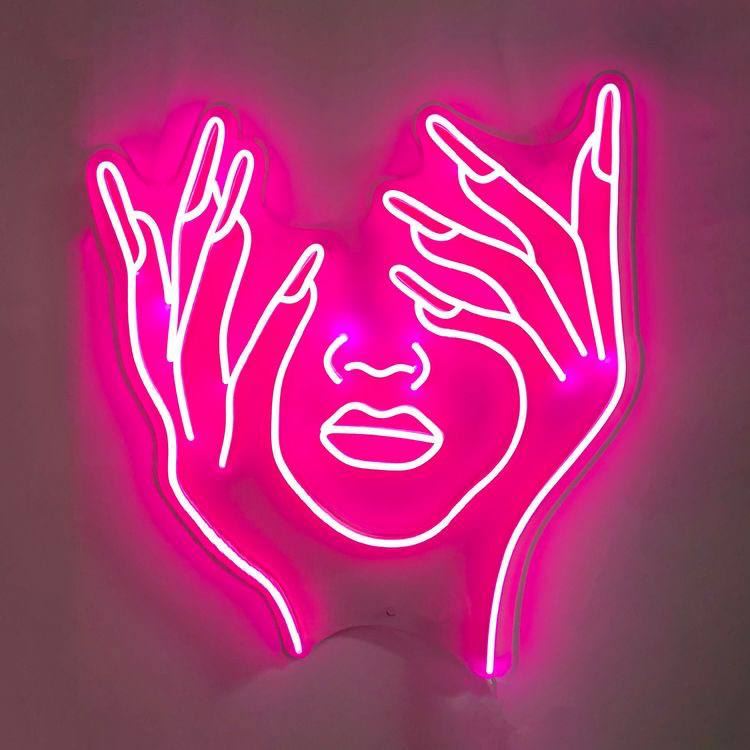 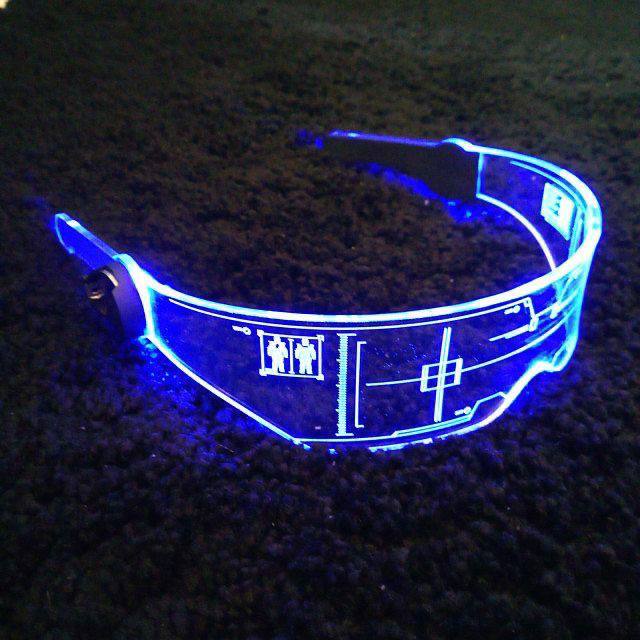 Когда оказываешься где-то на краю мира и земля уходит из-под ног — вспоминай свои истоки, то откуда ты родом, это придает силы.
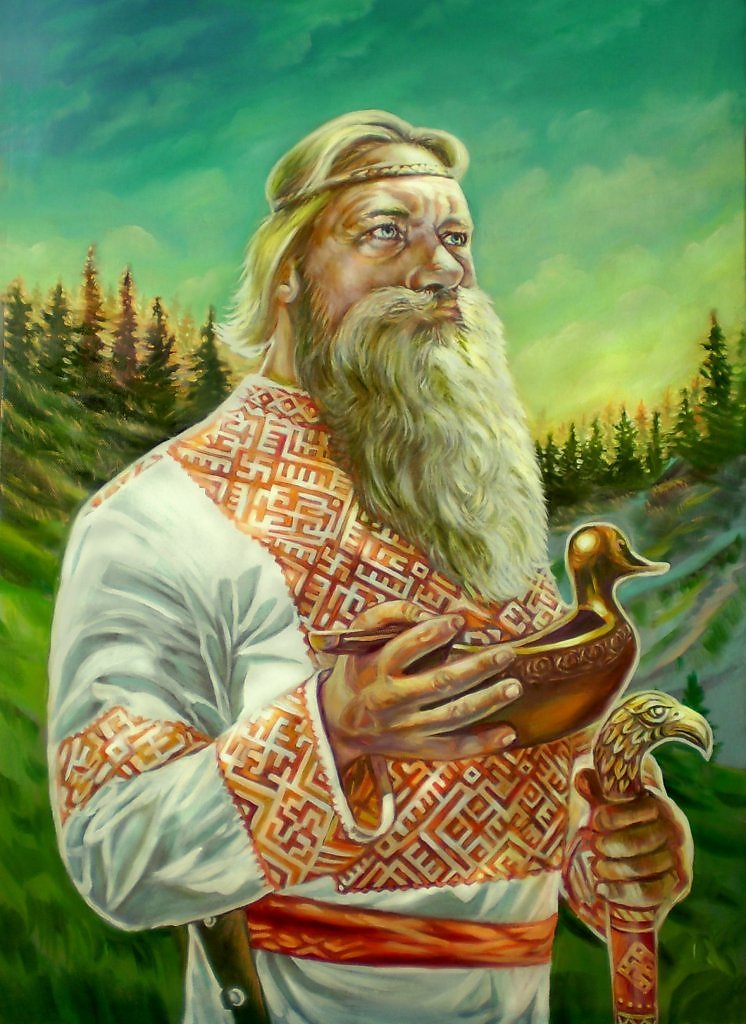 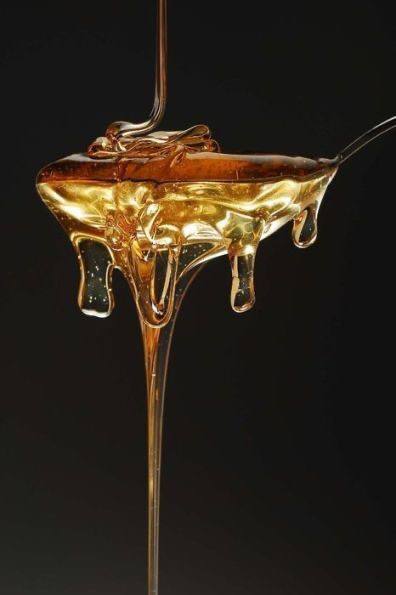 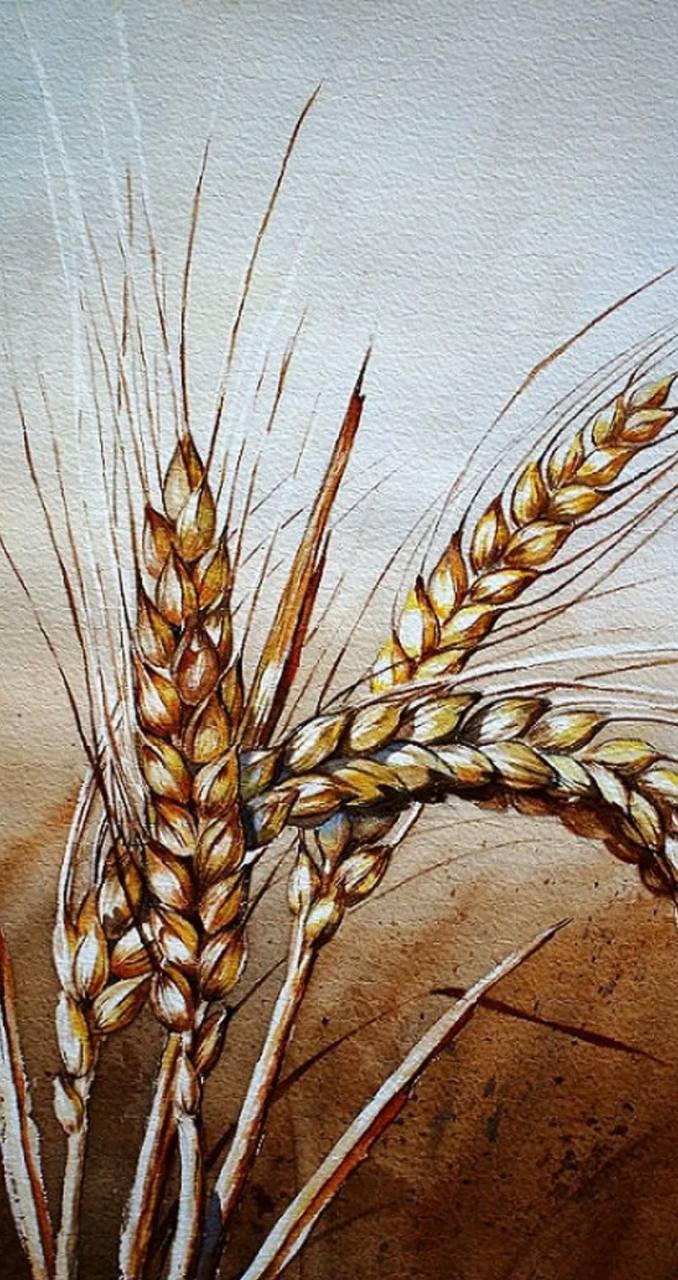 Работа, которая на вид кажется легкой, на деле окажется трудной. Работа, которая на вид кажется трудной, на деле окажется невыполнимой.
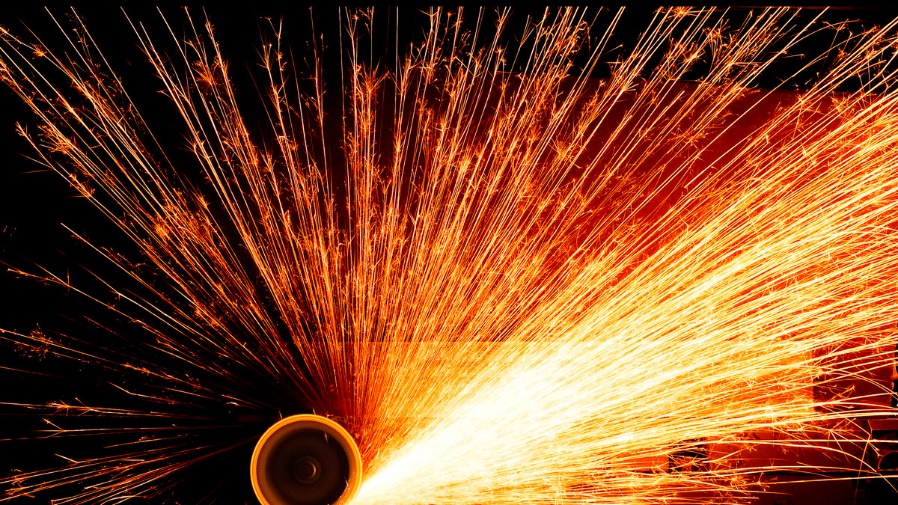 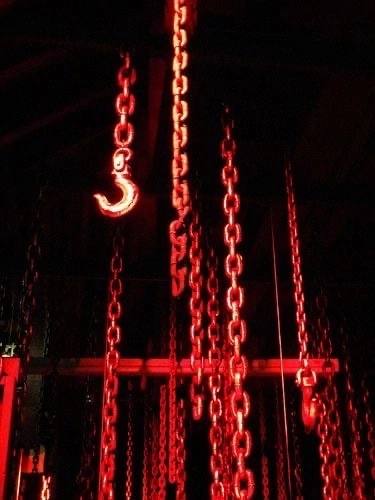 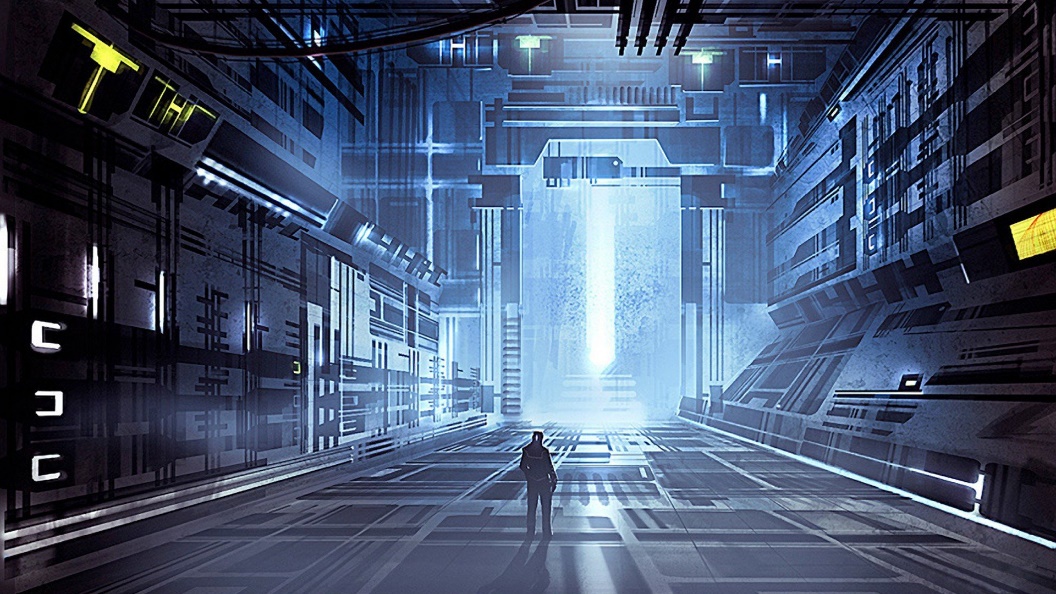 Пронзая уйму километров, Минуя дыры звездных масс,Частица солнечного ветраВторгается в полярный касп.Она проходит в атмосферуИ задевает её суть,И сполох смешанного спектраРисует в небе яркий путь!